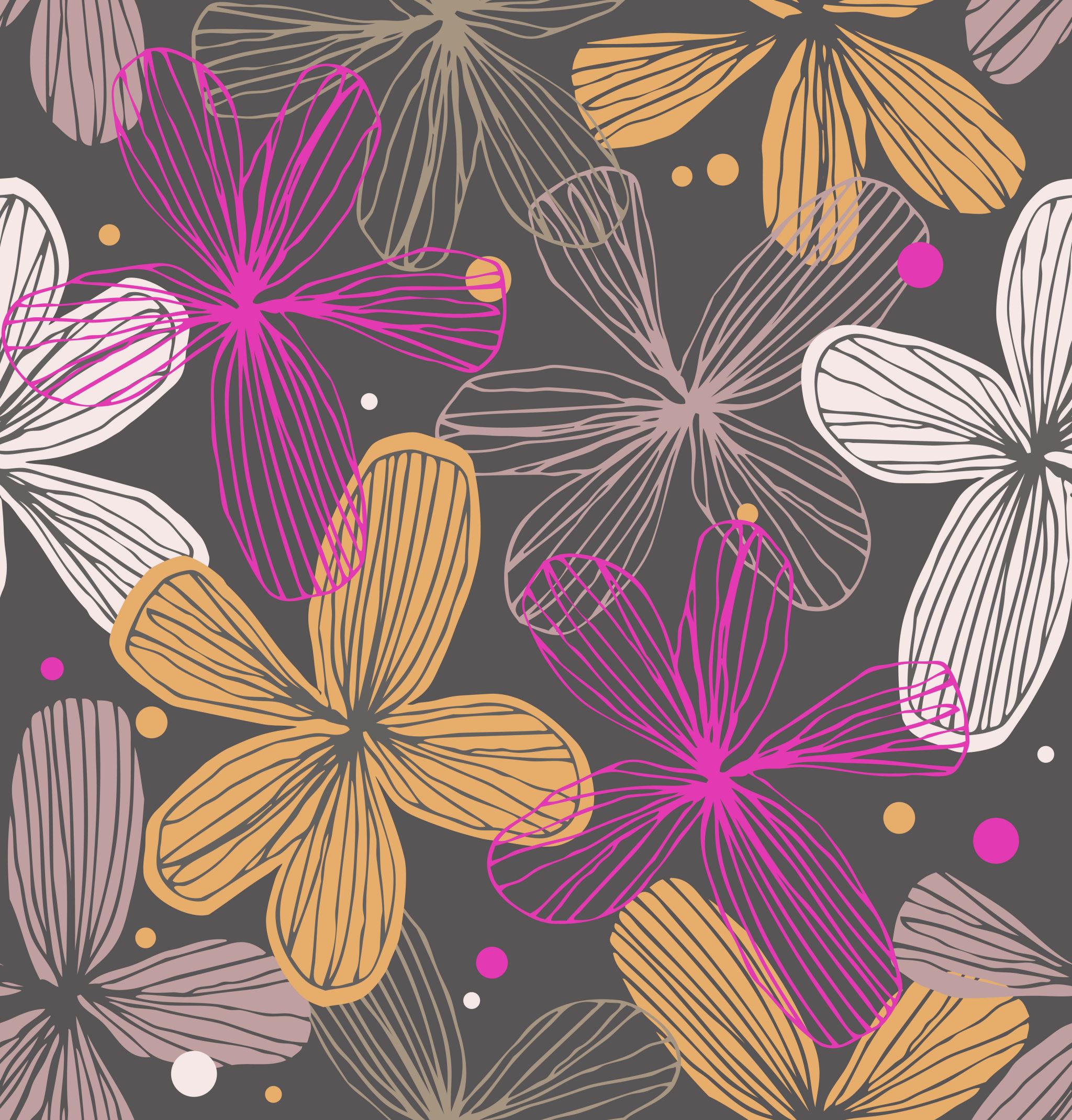 Chemické názvosloví
Kyseliny - vícesytné
Předpony
Vícesytné kyseliny
Obsahují více než dva atomy vodíku. Počet vodíků větší než dva je třeba popsat číselnou předponou:
3 – tri                  trihydrogen  
4 – tetra              tetrahydrogen  
5 – penta            pentahydrogen  
6 – hexa             hexahydrogen
Skládání vícesytnýchkyselin
kys. tri|hydrogenfosfor|ečná
HI3PVO-IIx  3*(+I)+1*(+V)=8 vydělíme 2 (O) jako u kyselin 8:2=4
H3PO4 - jedničku nepíšeme
H3BO3
B - bor
H3XO– kyselina trihydrogen...
H+I3BO-II3 3*(+I)+X=3*(-II) -> X=3
-III – koncovka -itá 
Kyselina trihydrogenboritá
Příklady na vyzkoušení
kys. tetrahydrogenkřemičitá 
kys. heptahydrogenmanganitá  
kys. oktahydrogensírová 
HPO3 →
řešení
kys. tetrahydrogenkřemičitá H4SiO4 
kys. heptahydrogenmanganitá H7MnO5 
kys. oktahydrogensírová H8SO7 
HPO3 → kys. monohydrogenfosforečná